Key Concepts from Exercise 4
DEM Reconditioning as an example of quantitative raster analysis
Vector to Raster
Distance
Raster Calculation
Volume removed analysis
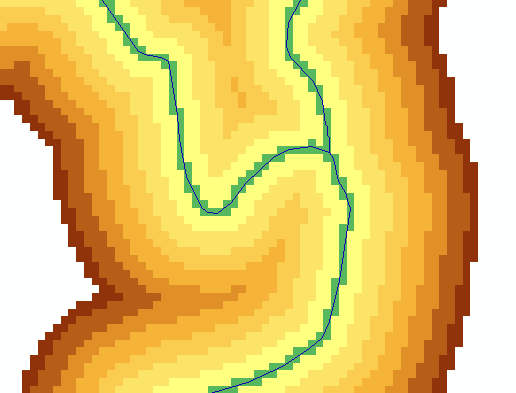 Subtract 10 at all stream grid cells
"smdem" - 10 * “flowLineReclas" - 0.02 * (500 - "distance") *  ("distance" < 500)
500
500
Subtract an amount that tapers from 0.02*500=10 when distance is 0, to 0 when distance is 500 from stream
Only do taper when distance is less than 500, otherwise this is 0 and nothing is subtracted
10
10
3D Analyst Profiles
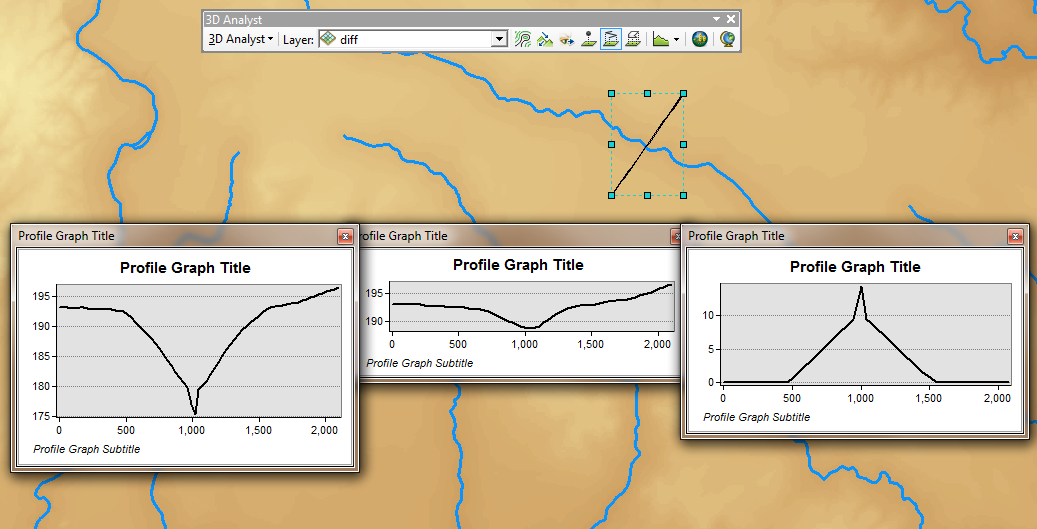 smdem
diff
smrecon
Construct the Analysis Layer
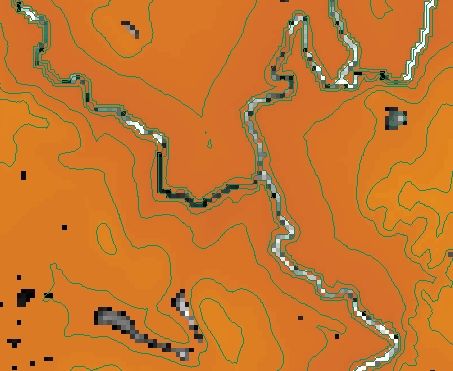 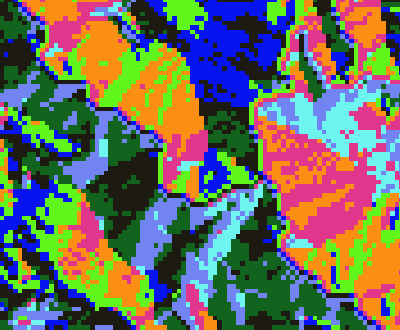 Fill
Flow Direction
Flow Accumulation
Stream Definition
Stream Links
Catchments
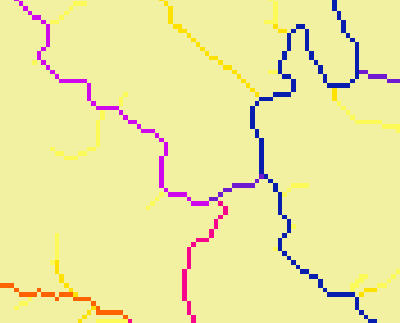 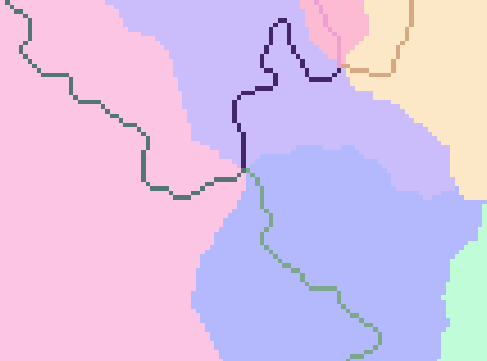 Convert to Vector
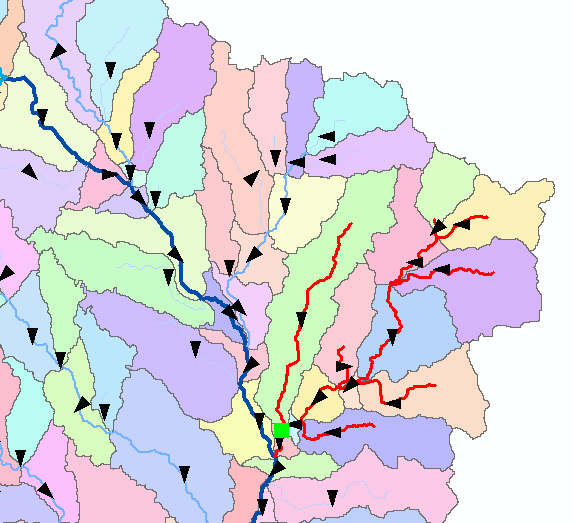 Vector streams
Vector catchments
Attribute feature with raster zonal statistics
Geometric Network
Tracing 
Selection statistics
Online Hydro Basemap and Wateshed Delineation Services
Global Hydro Reference Overlay map in AGOL
Watershed delineation from a point as a geoprocessing service
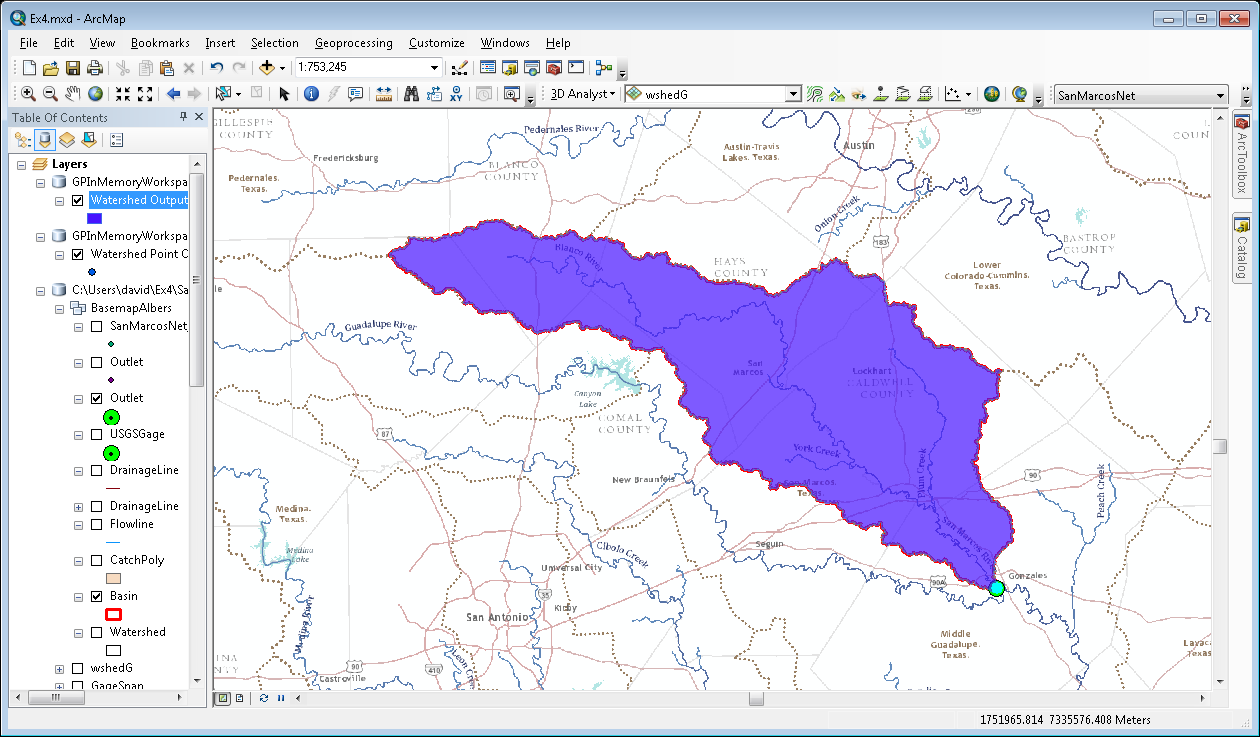